স্বাগতম
স্বাগতম
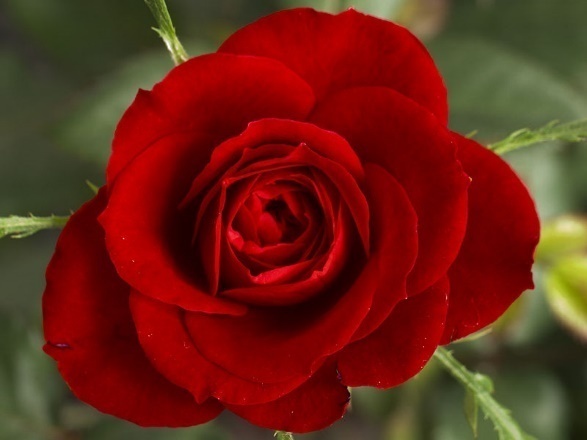 সপ্তবর্ণা
কবিতা 
সপ্তম শ্রেণি
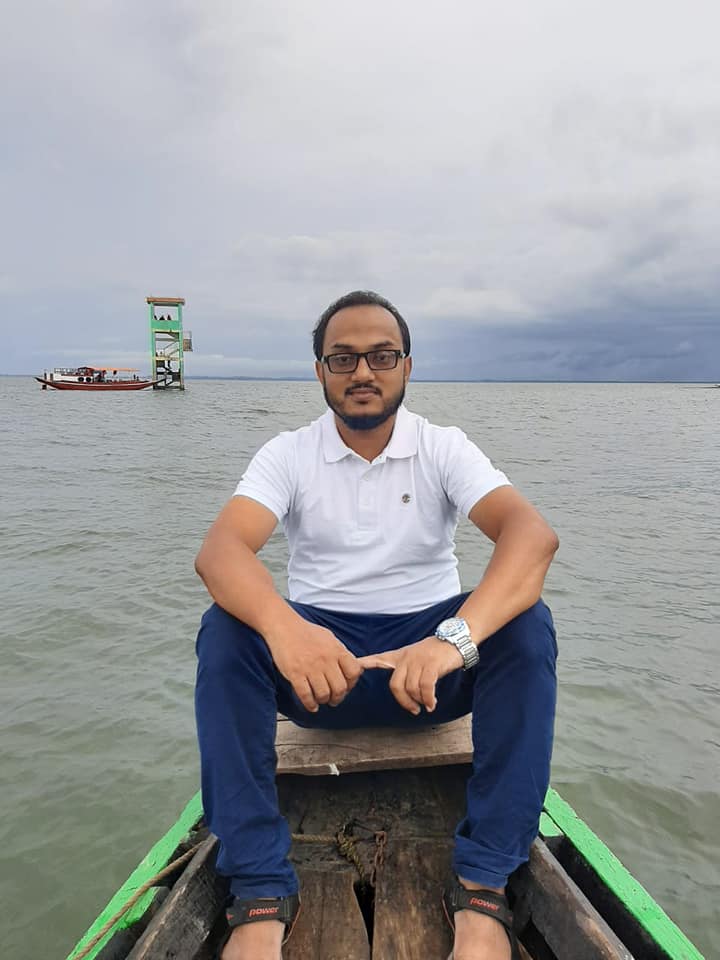 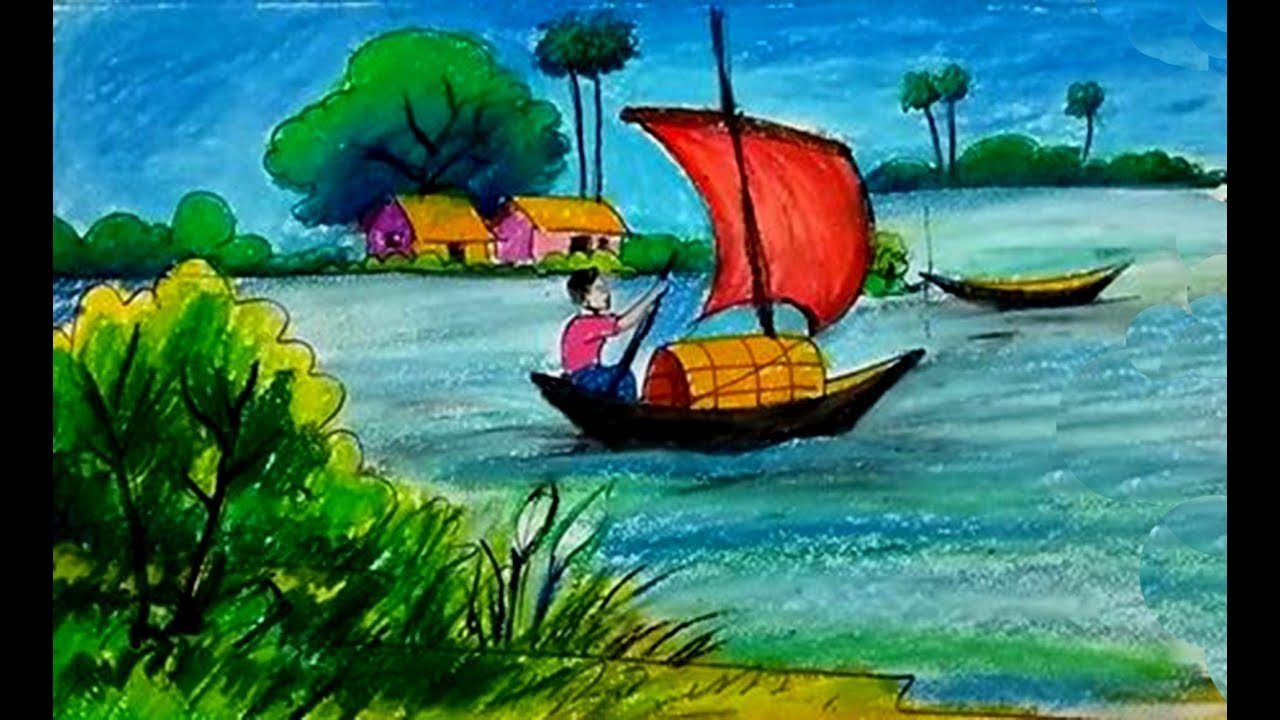 মোঃ মুহিবুর রহমান
সহকারী শিক্ষক
মৌলভীবাজার সরকারী উচ্চ বিদ্যালয়
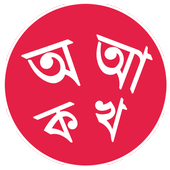 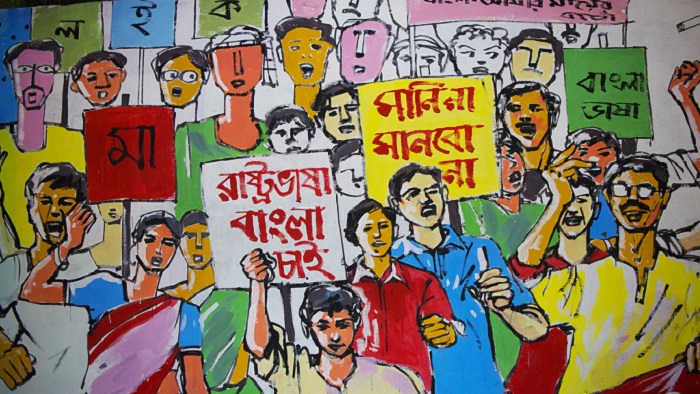 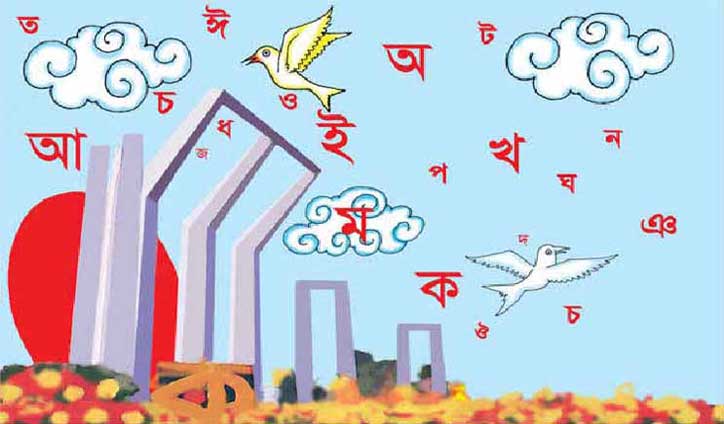 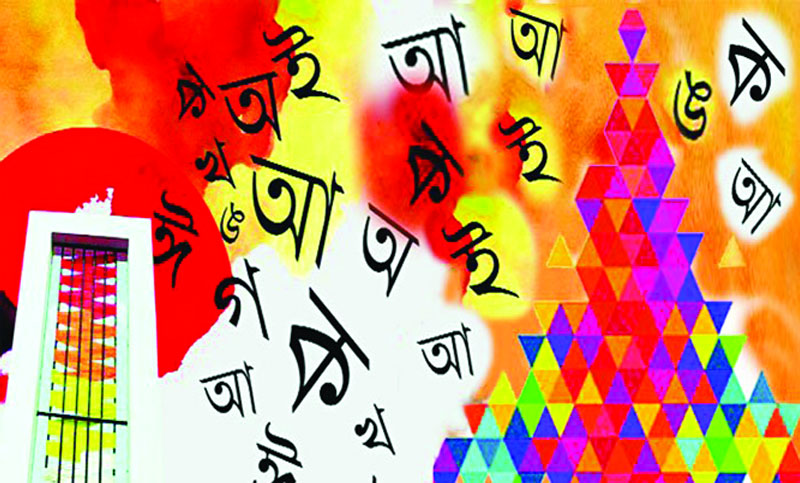 এই অক্ষরে
   মহাদেব সাহা
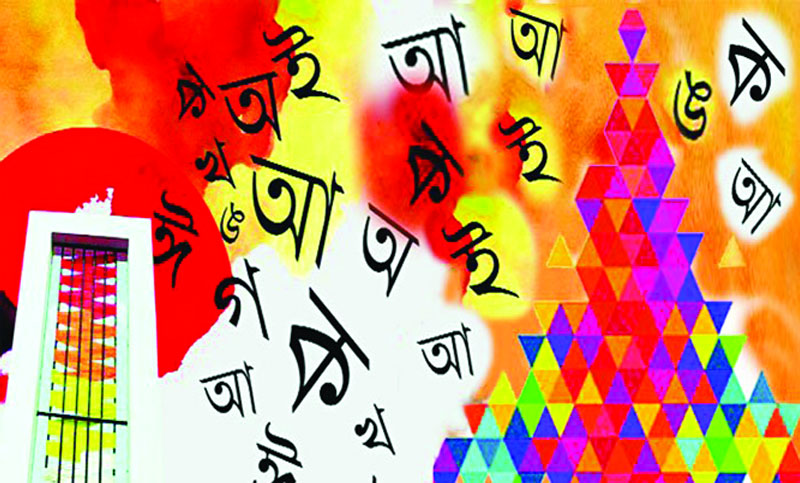 শিখনফল
এই পাঠশেষে শিক্ষার্থীরা-----

১। কবি মহাদেব সাহা সম্পর্কে বলতে পারবে।
২। ‘এই অক্ষরে’ কবিতাটি শুদ্ধ উচ্চারণে আবৃত্তি করতে পারবে।
৩। ‘এই অক্ষরে’  কবিতার নতুন শব্দের অর্থ বলতে পারবে।
৪। ‘এই অক্ষরে’ কবিতার টীকা অংশ ব্যাখা করতে পারবে।
কবি পরিচিতি
আদর্শ পাঠ
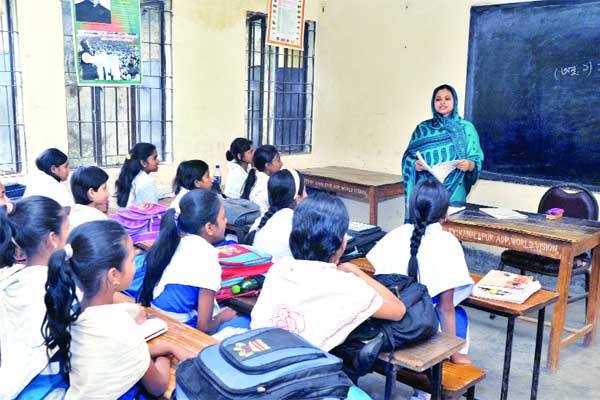 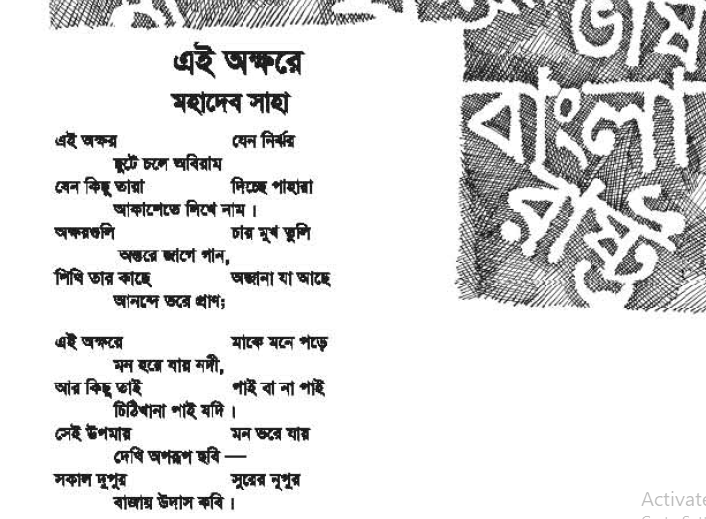 এই অক্ষরে
   মহাদেব সাহা
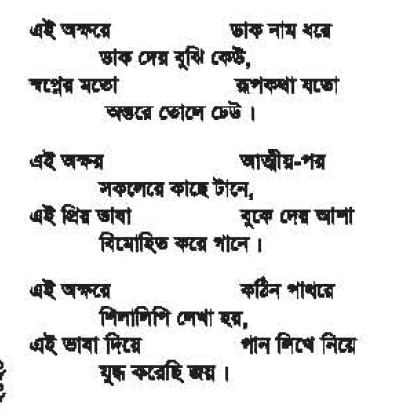 সরব পাঠ
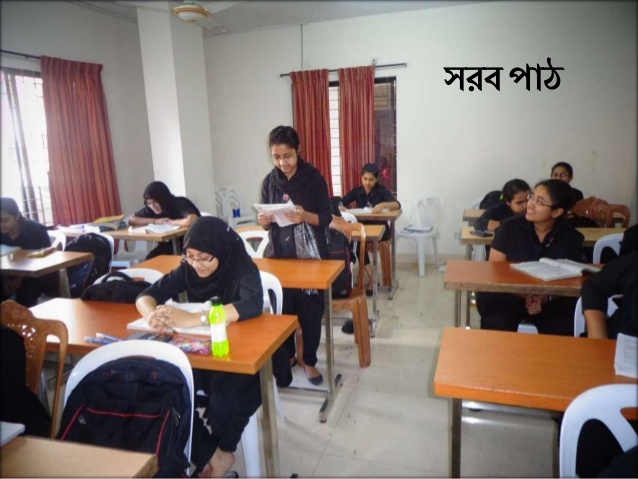 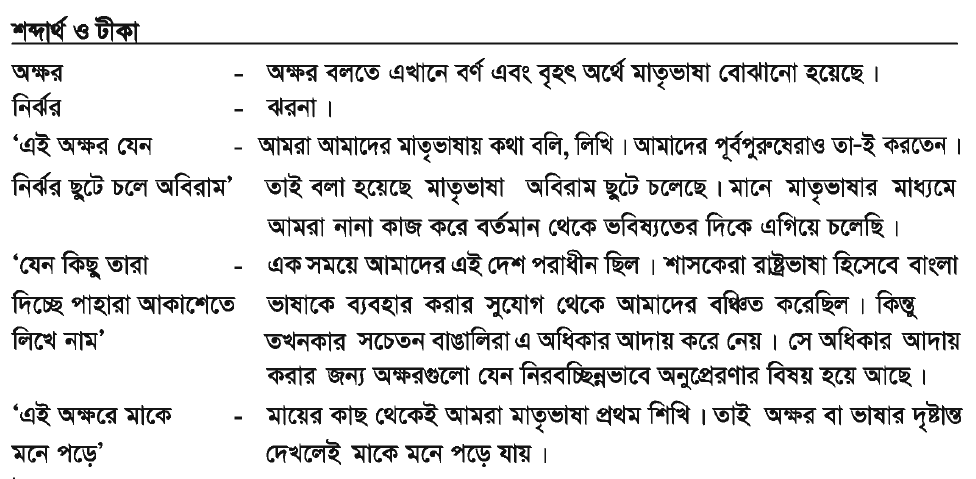 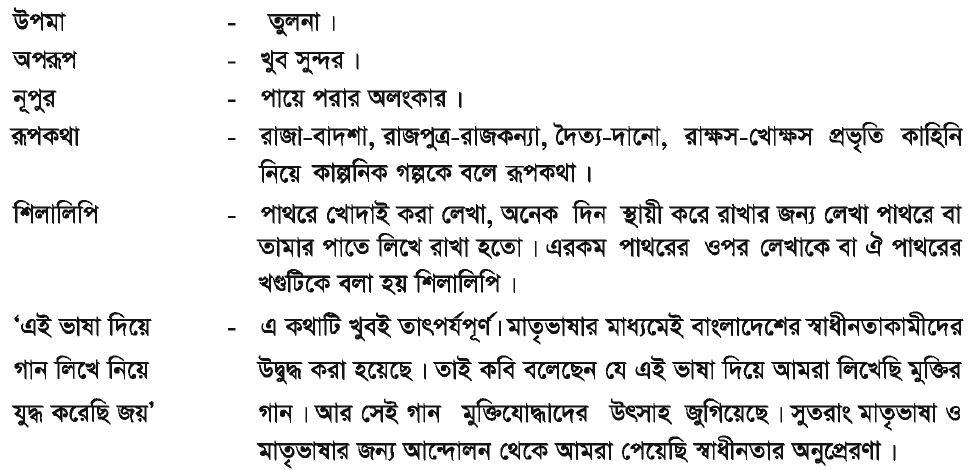 একক কাজ
১। মহাদেব সাহা কতসালে জন্মগ্রহণ করেন?
২। শব্দার্থ বলঃ নির্ঝর, উপমা, নূপুর, শিলালিপি
৩। মহাদেব সাহা লিখিত একটি কাব্যগ্রন্থের নাম বল?
৪। অক্ষরের কাছে আমরা কী শিখি?
দলীয়  কাজ
‘এই ভাষা দিয়ে গান লিখে নিয়ে যুদ্ধ করেছি জয়’ ব্যাখ্যা কর।
মূল্যায়ন
১। মহাদেব সাহা কোথায় জন্মগ্রহণ করেন?
২। শব্দার্থ বলঃ নির্ঝর, রূপকথা, অপরূপ, অক্ষর
৩। মহাদেব সাহা লিখিত একটি কাব্যগ্রন্থের নাম বল?
৪। এই অক্ষরে মাকে মনে পড়ে-কেন?
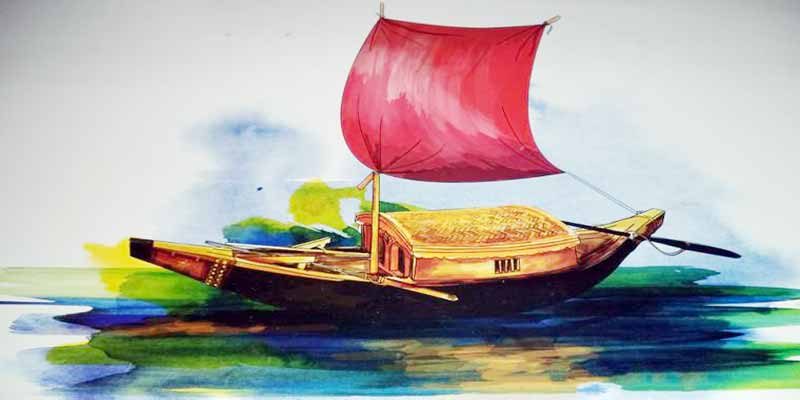 ধন্যবাদ